Goal Setting
For Charter Planning Groups
Mission
Need
Educational Program
Goals
Need
Why do the students in your area need your charter school?
NEED
Low graduation rate?
High crime rate?
Low college admission rate?
Large achievement gap?
Lack of advanced achievement?
Lack of language development?
GOAL
Increase graduation rate
Increase afterschool activity involvement
Increase SAT scores
Increase minority test scores
Increase percentage of advanced test scores
Increase language fluency
Writing SMART Goals
S
M
A
R
T
Specific

Measurable

Ambitious & Attainable

Relevant & Results-oriented

Time-bound
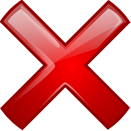 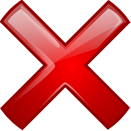 AVOID THESE
ACTION-based Terminology:
(These belong in the strategies, not in the goal itself)
Provide opportunities
Utilize best practices
Participate in
Receive instruction
Optimize learning
Professional development
Analyze result
VAGUE Terminology:
Academic excellence
Individual learning
Higher-level thinking
Communicate effectively
Demonstrate responsibility
Meet or exceed state average
Master standards
Meet AYP (outdated)
Sample Terminology
Absolute Rating of Excellent on State Accountability System- if applicable
Overall Grade of B on Federal Accountability System-if applicable
Four-Year On-Time Graduation Rate of 76%, as reported on State Report Card
85% of students scoring Met or Exemplary on SC ReadyELA, as reported on State Report Card
90% of students scoring 70 or above on the English End-of-Course Exam, as reported on State Report Card
Mean score of 80 on the Biology End-of Course Exam, as reported on ESSA
Meeting the Annual Measurable Objective (AMO) for Math Proficiency in the “all students” group and every subgroup on ESSA
Retention rate of 90%, as reported on State Report Card
95% of parents satisfied with the learning environment, as reported on State Report Card
93% of students meet growth target identified by MAP from Fall to Spring
BEGIN with the END in mind…
Determine your ultimate goal 
	(example: 0 dropouts)

Determine when you want to achieve it
	(ex: 8 years after opening)

Determine your baseline
	(ex: 20% per year currently)

Set your annual targets
	(ex: reduce by 2.5% per year)
Goal Development Template
Mission Statement:

Brief, jargon-free statement of the school’s purpose and reason for existence.
Goal Development Template
Rationale:

Discussion of one factor that will lead to the school accomplishing its mission, how it is applicable to the student population, how it can be measured, and why the chosen method of assessment is appropriate.
Goal Development Template
Desired Results:

Specific, observable outcomes that will assist in fulfilling the school’s mission.
Goal Development Template
Baseline Data:

Summary of current data that will be used to develop the annual targets.
Goal Development Template
Goal:

Clear, measureable statement of achievement reflecting the mission for a specified timeframe.
Goal Development Template
Metric:

Specific data or calculation used to measure the results.
Goal Development Template
Annual Targets:

Specific Progress that will be made by the end of each year.
Goal Development Template
Strategies:

Brief description of the strategies that will be used.
Goal Development Template
If written in the SMART format, the goal should be able to stand alone without the other components used to develop it.
Minimum Requirements
3-5 Goals
Include state/federal accountability data for each grade band
Include non-assessment goals that are mission-driven
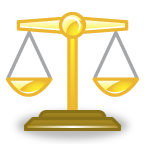 Evaluating Pupil Performance
State-mandated assessments
Evaluating Pupil Performance
Formative assessments